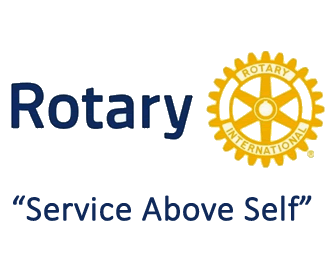 Rotary Club of Klamath County
WELCOME 

ORIENTATION
What is Rotary International?
World’s Largest Service Organization
1.2 Million Members Worldwide
We’re committed to service, and we’re not afraid to dream big and set bold goals. We began our fight against polio in 1979 with a project to immunize 6 million children in the Philippines. Today, polio remains endemic in only three countries — down from 125 in 1988.
Only a few cases left in our world remain.  Eradication is imminent.
History of Rotary International
The first Rotary Club was formed when attorney (Paul P. Harris) called together a meeting of three business acquaintances in downtown Chicago, Illinois, at Harris's friend Gustave Loehr's office in the Unity Building on Dearborn Street on February 23, 1905.

“Whatever Rotary may mean to us, to the world it will be known by the results it achieves.”  

Paul Harris Rotary founder
History of Rotary International
Grassroots at the core, Rotary links 1.2 million members to form an organization of international scope. It started with the vision of one man — Paul Harris. The Chicago attorney formed the Rotary Club of Chicago on 23 February 1905, so professionals with diverse backgrounds could exchange ideas, form meaningful, lifelong friendships, and give back to their communities.
Rotary’s name came from the group’s early practice of rotating meetings among the offices of its members.
History of Rotary International
$26.50
The amount of the first donation to The Rotary Foundation in 1917
$500
The Rotary Foundation's first gift, made to the International Society for Crippled Children in 1930
RI - Organizational Chart
Rotary International – Evanston, Illinois (600 Personnel Approx.)

Zone = Approximately 15 Districts form a Zone. (Zone 25)

District = Geographical Region and is governed by a District Governor. District 5110 (65 Clubs)

Club = Individual Cities/towns or multiple clubs in an area, New “E-Clubs”. Two Clubs in Klamath County  - Weekly Program Meetings 
Thursdays 12:00 Ross Ragland Theater Cultural Center.    Klamath Falls, Oregon
RI Affiliate Clubs
Interact is Rotary International’s service club for young people ages 12 to 18. Interact clubs are sponsored by individual Rotary clubs, which provide support and guidance, but they are self-governing and self-supporting.
Rotaract clubs are either community or university based, and they are sponsored by a local Rotary club. This makes them true "partners in service" and key members of the family of Rotary.
RYLA, or Rotary Youth Leadership Awards, is a leadership program for young people aged 14 to 30 across the globe that aims to unite and provide resources for future leaders. Camp located near Cottage Grove, Oregon
Membership Types
Active membership is by invitation from a current Rotarian to the local clubs Board of Directors.  If agreed upon potential members name will be read to the club for possible membership, the club members have the opportunity to voice any concerns over a period of time. If nothing adverse or concerns arise, the individual is inducted into the club, and given a Welcome Packet along with the individuals “Red” Badge, and a form outlining dues.

Honorary membership is given by election of a Rotary Club to people who have distinguished themselves by meritorious service in the furtherance of Rotary ideals. Honorary membership is conferred only in exceptional cases. Honorary members are exempt from the payment of admission fees and dues. They have no voting privileges and are not eligible to hold any office in their club. Honorary membership is time limited and terminates automatically at the end of the term, usually one year. It may be extended for an additional period or may also be revoked at any time.
RI Causes / Projects
The most notable current global project, PolioPlus, is contributing to the global eradication of polio.

The Gates Foundation and Rotary have committed $555 million toward the eradication of polio.									
Rotary is dedicated to six areas of focus to build international relationships, improve lives, and create a better world to support our peace efforts and end polio forever.
RI Causes / Projects
Global Grants 
Promoting Peace
Fighting Disease
Providing Clean Water, Sanitation and Hygiene
Saving Mothers and Children
Supporting Education
Growing Local Economies
Global Grants must be at least $30K
RI Causes / Projects
District Grants
District grants fund small-scale, short-term activities that address needs in your community and communities abroad. Each district chooses which activities it will fund with these grants.
Humanitarian projects, including service travel and disaster recovery efforts
Scholarships for any level, length of time, location, or area of study
Youth programs, including Rotary Youth Exchange, Rotary Youth Leadership Awards (RYLA), Rotaract, and Interact
Vocational training teams, which are groups of professionals who travel abroad either to teach local professionals about their field or to learn more about it themselves
RI Causes / Projects
Districts may use up to 50 percent of their District Designated Fund to receive one district grant annually. This percentage is calculated based on the amount of DDF generated from a district’s Annual Fund giving three years prior, including Endowment Fund earnings. You aren’t required to request the full amount available.
You’ll receive this funding as a lump sum and then distribute it to your clubs.
Quarterly Grants Meeting  - Saturdays
KCKR = $2K / RYLA Scholarship
Klamath County  Causes / Projects
Klamath Cares / Klamath Reads (Annually in June)
4H Livestock Auction (Annually in August at County Fair)
Meat Distribution Program (Annually February/March Distribute Ground Turkey)
North and South Entrance “Welcome to Klamath Falls Signs”
RYLA Camp – Cottage Grove, Oregon  - Annually June
Rotary Youth Exchange
Klamath County  Causes / Projects
Scholarship Program through our Foundation

The Rotary Foundation of Klamath County scholarships are awarded to students who best represent the high standards and ideals manifested in the lives of the individuals for whom the scholarships are named.
The Foundation Scholarships - the Rotary Foundation Scholarships and the Rotary Vocational Scholarship are awarded to individuals of promise who embody the ethical standards of Rotary as delineated by The Four Way Test. The Four Way Test consists of the following: Is it the truth? Is it fair to all concerned? Will it build goodwill and better friendships? Will it be beneficial to all?
Rotary General Information
What’s the Cost?

Annual Dues (Mandatory) = $360 

*Not Mandatory Costs
Paul Harris Fellow  (PHF) = $1,000 donation to RI.
Sustaining Member = Pledge to donate $100 to RI annually.
Arch Klumph Society = $250K donation to Rotary International
Rotary General Information
Rotary 4 Way Test 

1.	Is it the truth?

2.	Is it fair to all concerned?

3.	Will it build goodwill and better friendships?

4.	Will it be beneficial to all concerned?
Rotary General Information
Weekly Meetings / Agenda
Thursdays @ Ross Ragland Theater Cultural Center - 12:00-1:00 
Lunch is $15.00
Sign in at Sergeant of Arms Desk / purchase a 50/50 ticket if you wish
Pledge of Allegiance 
Word of Prayer/Inspiration
Introductions of Guests & Guests of Rotarians
Happy Bucks / Darn it Dollars (good and bad things to mention for a small fee ($1 or greater, whatever you wish)
Program – Weekly programs are chaired by a Rotarian who introduces the head table and guest speaker.
Rotary General Information
Fines – (Normally pre-planned fine for $25 or more for things such as being in the newspaper, Child graduating, New Grandchild) 
Designate your fine for a particular cause you desire

Klamath Cares / Klamath Reads

Local Foundation for Scholarships

4H Livestock Auction
Rotary General Information
Rotary Year runs July 1  - June 30
Dues collected annually in June (by June 15th)
Paul Harris Fellowship (PHF) = $1,000 donated to Rotary International
PHF Plus One, Plus Two, etc… Multiple times for each $1,000 donated
Sustaining Member = Pledge to donate $100 annually to RI
Polio Plus = Rotary Internationals current cause to eradicate Polio in the World.  Dollars can be designated for Polio Plus to help in this endeavor.
Rotary General Information
Websites
Rotary Club of Klamath County = local website for our club, provides resources and outlines what is going on in our club.
District 5110 = Our District website defining past, present and future events and provides many resources for all Rotarians.
Rotary International = Web resource for all Rotarians to access
My Rotary Account = Access to track your Rotary life, donations to RI, Paul Harris status, world projects
DACDb = Database for our club, great resource for looking up members accessing both Local and District for information.
Where’s the Fun?
KCRC does many social functions to attend throughout the year, often in conjunction with a service project.  Here are a few examples of events.
Curling  / Ice Skating @ Running Y 
Oregon Tech Basketball / Pizza Night
Annual Steak Fry in the summer 
Novemberfest @ Yacht Club 
Snowflake Mile / Snowflake Parade
Rotary Journey
Your Journey is your Journey, You get out of it what you put into it.
Numerous ways to serve in your club
Networking building relationships and lifelong friendships
Enjoy your Journey
Ask questions
Serve Humanity